مقدمة في الإحصاء الحيوي مع تطبيقات برنامج الحزم الإحصائية SPSS
د. أسامة عبدالحليم سمرقندي
المشرف على إدارة الإحصاء والمعلومات
جامعة الملك سعود
Introduction to Biostatistics with SPSS Application
Osama A Samarkandi, PhD
Session II
* Welcome Back *
Measures of Central Tendency
** Measures of Variability
Example 1
A patient was asked to rate her level of pain each time her vital signs were checked. Ten means extreme pain (the worst pain of her life) and a zero means that she is experiencing no pain or discomfort. Her pain levels over the course of the day:
06:00 AM 	 5 
09:00 AM 	 7 
12:00 PM 	 8 
06:00 PM 	 5 
09:00 PM 	 4 
12:00 AM 	 2 
03:00 AM 	 2 
Calculate patient pain level mean, median, mode, and range?
Solution
Mode: 
Two modes = 2, 5 

Range: 
8-2 = 6
Example 2
A pregnant patient is weighed during each of her pre-natal doctor appointments. Calculate patient weight mean, median, mode, and range during her pregnancy? 
06 Weeks 	 135 lb 		08Weeks 	 136 lb 
10 Weeks 	 138 lb		12Weeks 	 140 lb
14 Weeks 	 145 lb  		16 Weeks 	 150 lb
18 Weeks 	 152 lb 		20 Weeks 	 156 lb 
22 Weeks 	 156 lb 		24 Weeks 	 158 lb 
26 Weeks 	 159 lb 		28 Weeks 	 160 lb
30 Weeks 	 163 lb 		32 Weeks 	 164 lb
Solution
Mode: 
156 

Range: 
164-135 = 29 lb
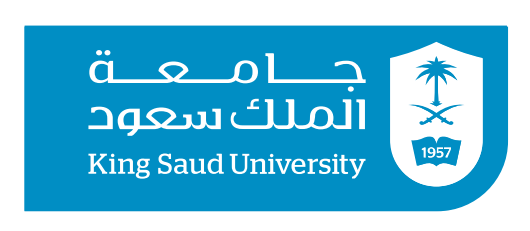 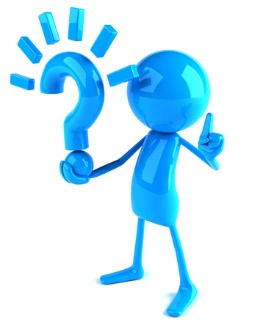 * Break *